Mental Health
Mental Health
Stop the stigma
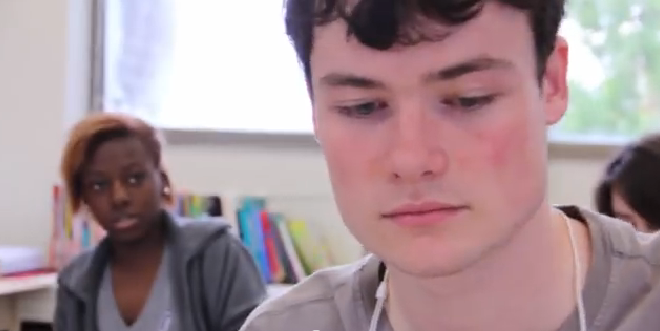 Mental Health
Mental health is a balance in all aspects of your life: 
Social
Physical
Spiritual
Economic 
Mental
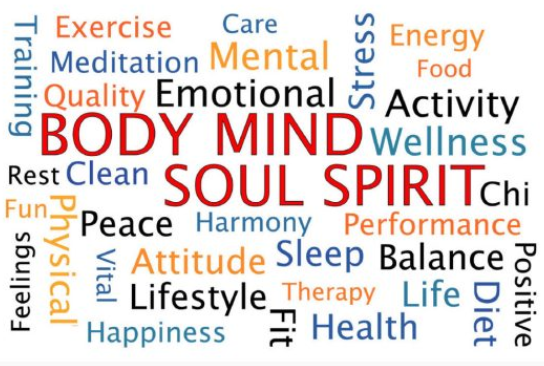 Mental Health
Reaching a balance is a learning process
Your personal balance will be unique, and your challenge will be to stay mentally healthy by keeping that balance.
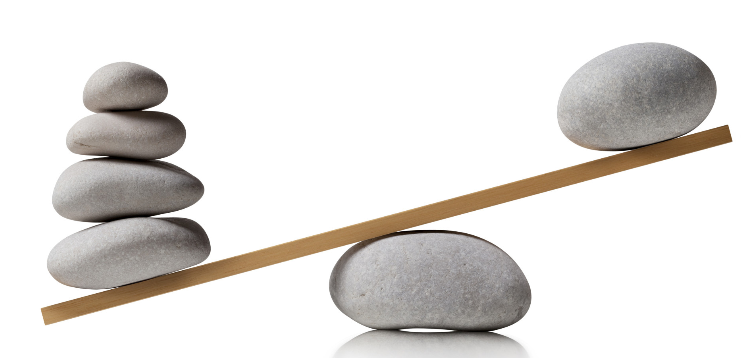 Mental Health
Mental health problems  can affect youth as well as adults.
We need to assess our 
emotional health regularly.
Think of the demands and the
stresses that are affecting us.
Give ourselves permission to
 take a break from our worries.
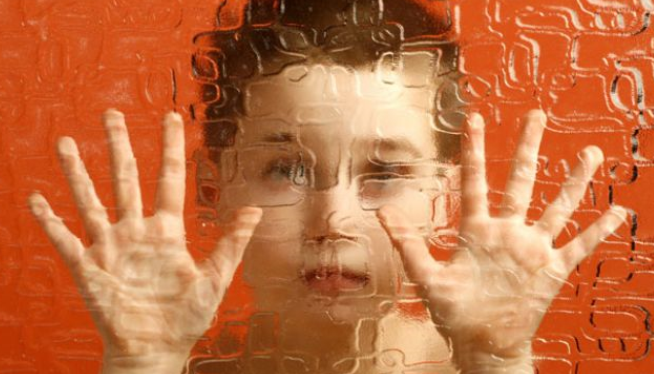 Mental Health
Judgment
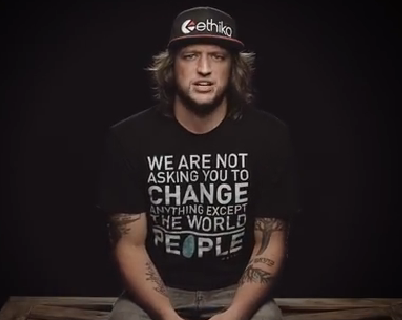 Some ways to practice mental fitness
Daydream – Close your eyes and 
imagine yourself in a dream location.
Breathe slowly and deeply. Whether 
it’s a beach, a mountaintop, a hushed
forest or your bedroom, let the
comforting environment wrap you in
a sensation of peace and tranquility.
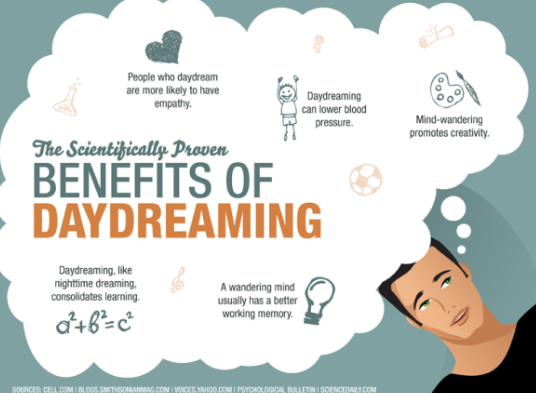 Some ways to practice mental fitness
“Collect” positive emotional moments 
Make it a point to recall 
times when you have 
experienced pleasure, 
comfort, tenderness, 
confidence, or other 
positive emotions.
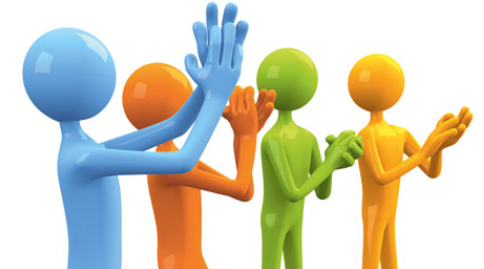 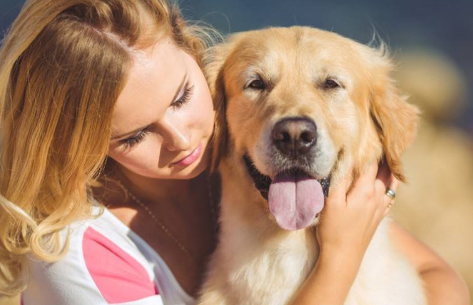 Some ways to practice mental fitness
Learn ways to cope with negative thoughts
Negative thoughts can be 
insistent and loud. 
Learn to interrupt them.
Don’t let them take over. 
Try distracting yourself or 
comforting yourself, if you can’t 
solve the problem right away.
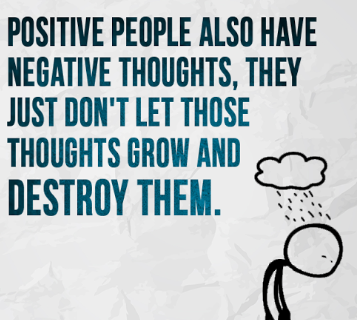 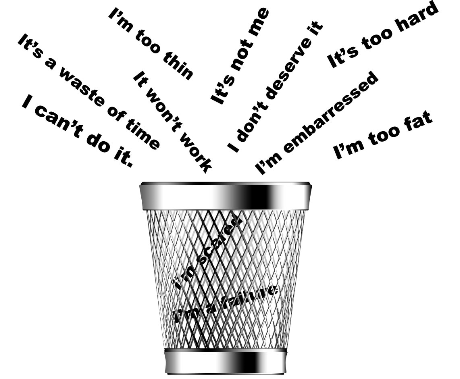 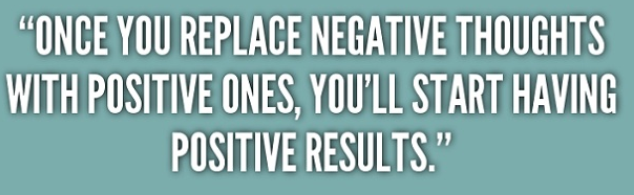 Some ways to practice mental fitness
Exercise – Regular physical
activity improves psychological 
well-being and can reduce
depression and anxiety. 
Joining an exercise group or a
gym can also reduce loneliness, 
since it connects you with a new 
set of people sharing a common goal.
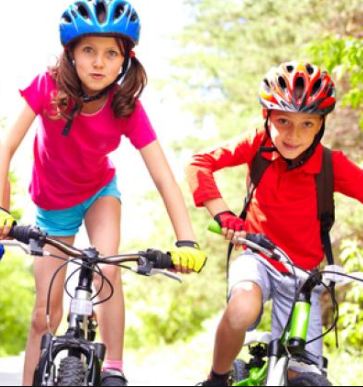 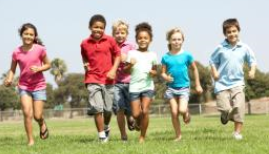 Some ways to practice mental fitness
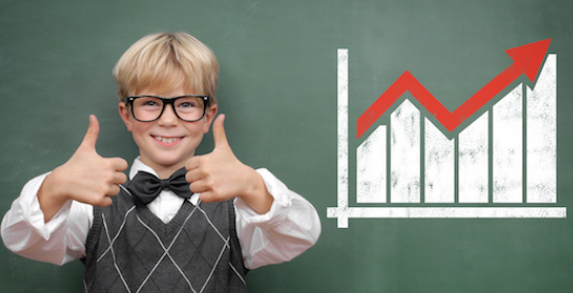 Set personal goals 
Goals don’t have to be big.
You might decide to finish
that book you started,  take a
walk around the block every day,
learn a new game or to call
your friends instead of waiting
for the phone to ring
Whatever goal you set, reaching it will build confidence and a sense of satisfaction.
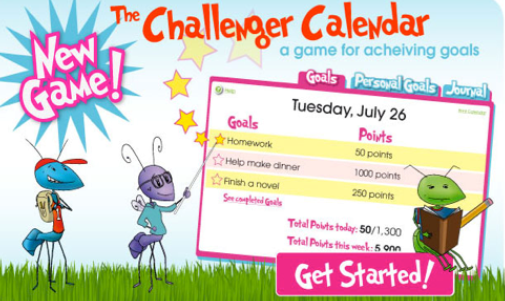 Some ways to practice mental fitness
Keep a journal (paper)
Expressing yourself after 
a stressful day can help 
you gain perspective, 
relax and even boost your
body’s resistance to illness. 

Do not post your feelings on the  internet!
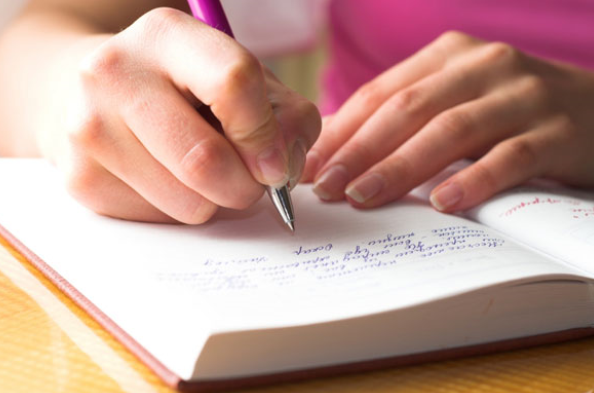 Some ways to practice mental fitness
Volunteer – 
Volunteering is called the 
“win-win” activity because
helping others makes us feel 
good about ourselves.
It also widens our social network, provides us with new learning experiences and can bring balance to our lives.
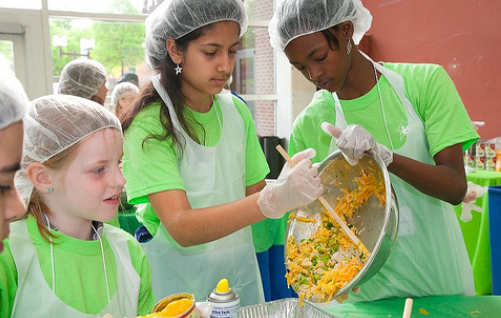 Mental Health
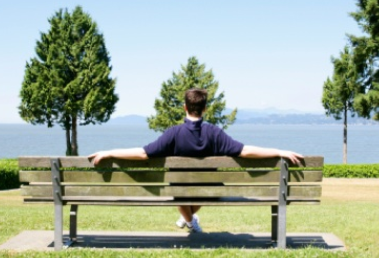 Treat yourself well  
Have a good meal
Take a bubble bath
See a movie
Call a friend or relative you haven’t talked to in ages
Sit on a park bench and breathe in the fragrance of flowers and grass. Whatever it is, do it just for you.
Mindfulness Activity your teacher will read a mindfulness script
Begin by finding a comfortable way to sit

Close your eyes lightly

Concentrate on your breathing and

Listen…
Bibliography
https://www.cmha.ca/mental-health/your-mental-health/

http://www.themindfulword.org/2012/guided-imagery-scripts-children-anxiety-stress/
http://www.meditationinschools.org/wp-content/uploads/2013/06/Mindfulness-and-the-Art-of-Chocolate-Eating.pdf